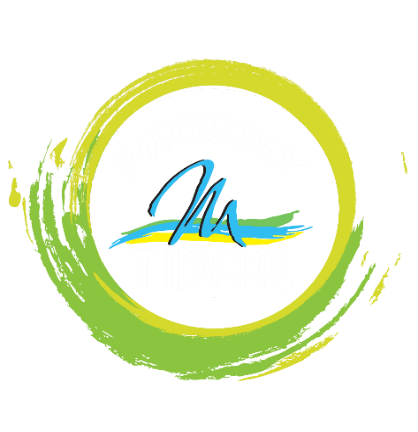 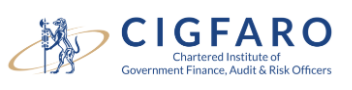 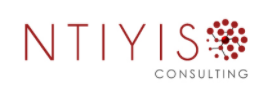 CIGFARO CONFERENCE
23 October 2020

COVID-19 “QUO VADIS”
“Where are we going” ? 


Revenue - Additional Revenue Sources

Ms. N. S. Mhlanga
Outlining the journey
Introduction
COVID -19 SWOT Analysis 
Fixing The Wheels- Revenue Management Chain 
Spare Wheel – Integrated Revenue Management
Traditional Mode – Existing Sources Of Revenue 
Manual Transmission (4 Gears )
Gear 5
Gear 6 
Gear 7
Gear 8
Conclusion 
References
Introduction
Covid-19 outbreak was declared a global pandemic by WHO in March 2020.
President Cyril Ramaphosa declared a National State of Disaster and effected a nation-wide lockdown from 27th March 2020.
The impact of the lockdown and global restrictions has negatively impacted the economy.
National Treasury has projected that the economy may contract by16%  Economist have predicted unemployment to grow to 39%.
Grant funding from national allocations is likely going to decrease
[Speaker Notes: Loss of revenue
Slow down in the delivery of infrastructure projects
Increase in the number of Indigents and unemployed
Land invasion 
Non-compliance with Municipal By-laws and regulations
Effect on Midvaal Long Term Financial Plan
GVA Decline
Affected Households in a negative way
Payment Levels (Ratio) is under stress
Consumption of Services that people can no longer afford
Additional Expenditure to prevent the spread]
COVID -19 SWOT Analysis
Functioning systems in LG
Business continuity plans
Resilient workforce
Delays in development of effective communication channels 
Opportunism as result of DMA regulations
Rethink service delivery offering modes 
Competitive market prices (goods, services and skills)
The use of technology to enable municipalities to deliver services
A rapid rate of urbanisation and semigration  
Demand for improved services and infrastructure 
Increased cyber crime
Generic: N.S. Mhlanga
Fixing The Wheels
Source: Adopted from National Treasury (2013)
Spare Wheels
Source: Adopted from National Treasury (2013)
Traditional Mode of Revenue
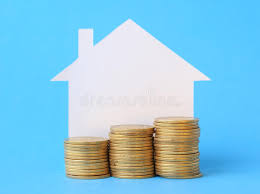 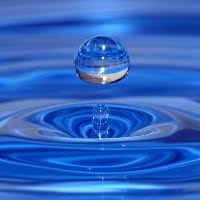 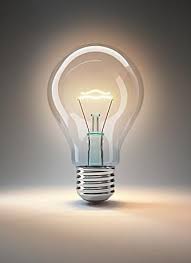 Traditional Mode of Revenue
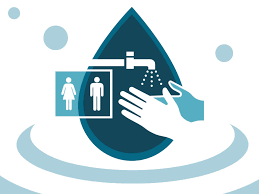 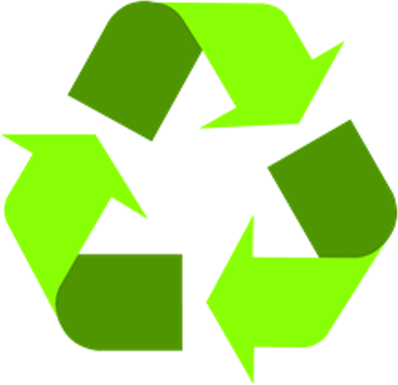 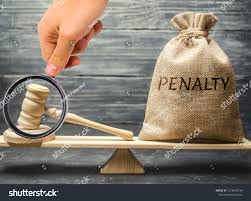 Revenue 4 Gear Manual Transmission
Level 1
Level 2
Revenue Gear 5 - Vacant Land  Monetization
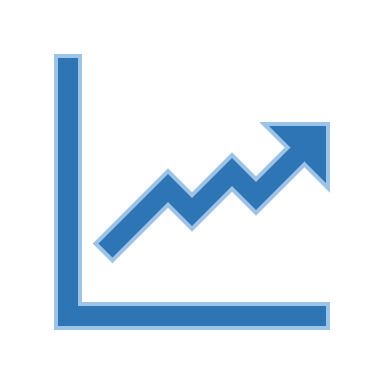 Public Infrastructure development
5 – 7 Years 



2-5 Years 






Immediate
Joint development Agreements
Lease vacant Land
Source: AlMujadidi, Azuory, Schmautzer & Woetzel (2019:6)
[Speaker Notes: Vacant land brings unnecessary issues for the municipality
Private Public Partnership
Opportunity to determine own development trajectory  
Increased revenue baseline]
Revenue Gear 6 – The New Gold “Data”
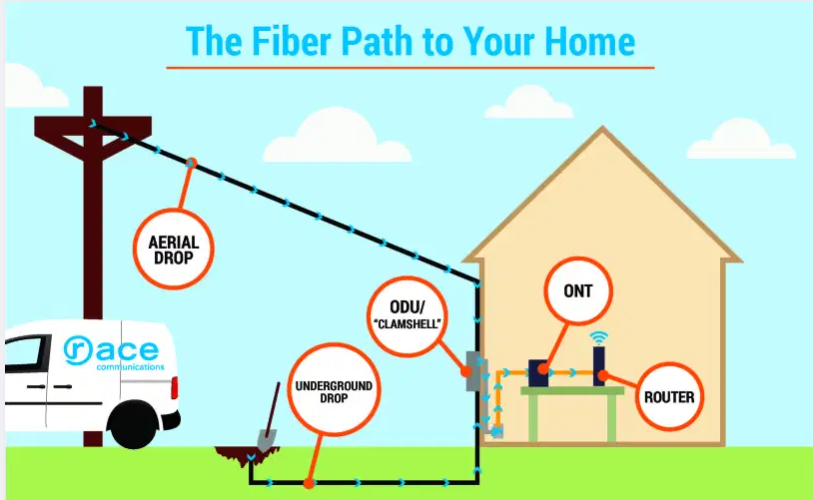 [Speaker Notes: Vacant land brings unnecessary issues for the municipality
Private Public Partnership
Opportunity to determine own development trajectory  
Increased revenue baseline]
Revenue Gear 7 – Site And Service Vs Social Housing
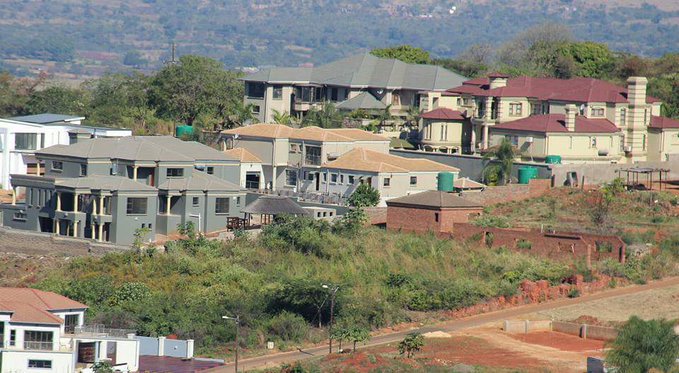 [Speaker Notes: Vacant land brings unnecessary issues for the municipality
Private Public Partnership
Opportunity to determine own development trajectory  
Increased revenue baseline]
REVENUE GEAR 8 – ATTRACTIVE BUSINESS CLIMATE
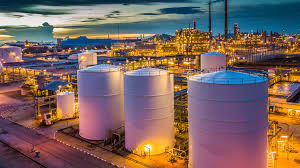 [Speaker Notes: Vacant land brings unnecessary issues for the municipality
Private Public Partnership
Opportunity to determine own development trajectory  
Increased revenue baseline]
Conclusion
Unlock and maximize the potential of existing revenue sources 
Introduce VIP services, where increased fee guarantees quicker turnaround times and higher quality. 
Ensure that the fees charged cover the cost of service (Cost reflective tariffs)
Consider renegotiating Homeowners bulk readings vs individual units within the gated communities. 
Establishment of revenue optimization steering committees, reduce these to Performance Indicators to all officials
A successful economic development strategy must focus on improving the skills of the area's workforce, reducing the cost of doing business and making available the resources business needs to compete and thrive in today's global economy. 
(Rod Blagojevich)
References

AlMujadidi, A., Azoury, C., Schmautzer, D & Woetzel, J. (2019). Unlocking the full potential of city revenues. Public and Social Sector proactive. McKinsey and Company.
National Treasury.2005. Revenue Guide. National Treasury: Pretoria. 
Du Plessis,P. 2017. Revenue Management workshop. Ethekwini Municipality: Durban.
End of Presentation

Thank you